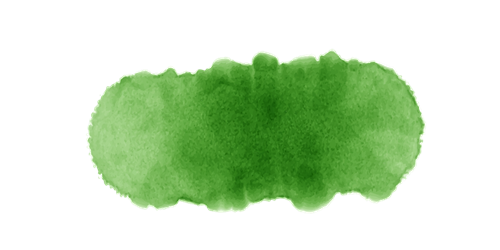 Hoạt động trải nghiệm
Hoạt động giáo dục theo chủ đề:
EM VÀ CÁC BẠN
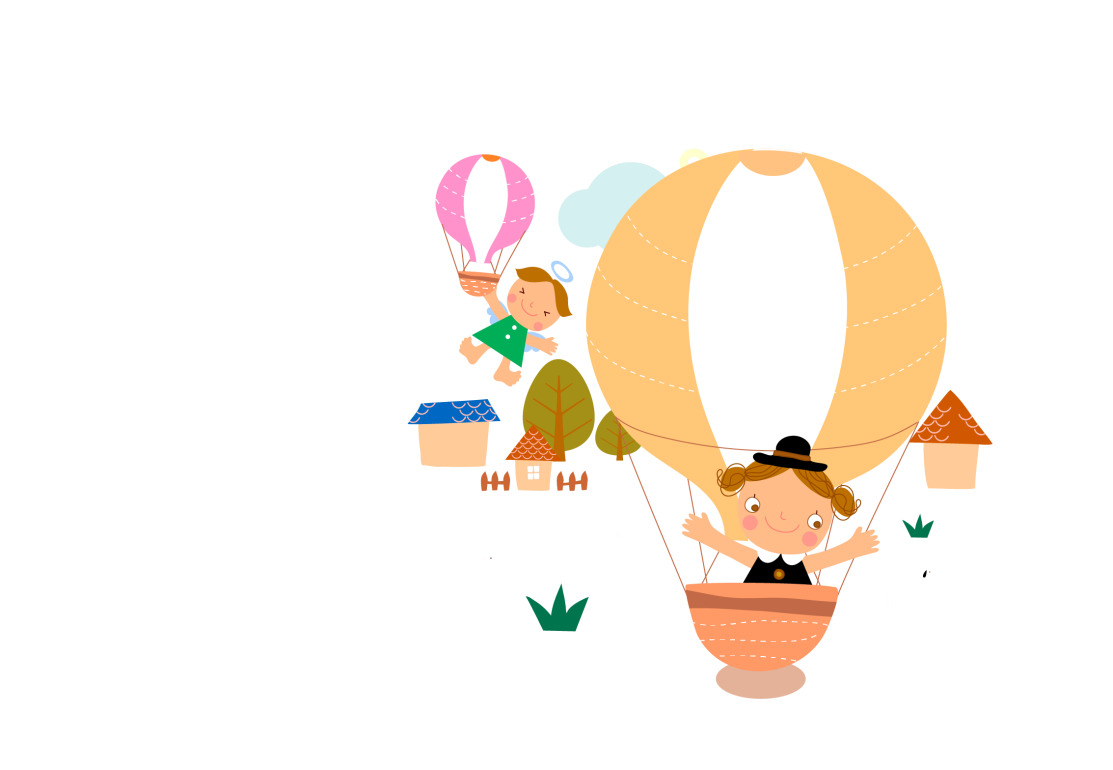 Hoạt động 1: Cùng nhau chia sẻ
Kể theo gợi ý sau:
                         + Bạn thân của em tên là gì?
                         + Bạn có đặc điểm đáng yêu nào về ngoại hình?   
                         + Sở thích của bạn là gì?                                                              
                         + Em thích đức tính nào của bạn?
                         + Hãy chia sẻ về kỉ niệm em nhớ nhất với bạn.
                         + Em muốn làm điều gì cho bạn mình?
Bạn thân có vai trò rất quan trọng trong cuộc sống của chúng ta. Ai cũng cần có bạn thân để cùng nhau chia sẻ niềm vui nỗi buồn; động viên nhau, hỗ trợ nhau khi gặp khó khăn; giúp đỡ nhau trong học tập và rèn luyện hang ngày để cả hai cùng tiến bộ.
Cõng bạn đến trường
	Hai cậu học trò Nguyễn Tất Minh và Ngô Minh Hiếu là một tình bạn đẹp, hai cậu học sinh của trường THPT Triệu Sơn 5, huyện Triệu Sơn, Thanh Hóa đã cảm hóa tâm hồn của chúng ta bằng nụ cười đẹp, tình bạn chân thàn và hơn hết là nghị lực cũng như tâm hồn của 2 đứa trẻ biết suy nghĩ.
	 Sinh ra từ nhỏ Minh đã chịu những thiệt thòi so với bạn bè cùng trang lứa bởi em không có đôi chân lành lặn và cánh tay phải hoạt động như những bạn bình thường khác, em đã từng khóc và cảm thấy bất công nhưng rồi em nhận ra rằng em dù có thế nào em vẫn có quyền như các bạn của mình, em mong muốn được đến trường và thực hiện giấc mơ được trở thành lập trình viên xuất sắc về sau. Giấc mơ của em sẽ bước đi trên con đường gập ghềnh hơn nhưng em đã bước từng bước nhỏ, các bạn viết tay phải em lại phải khó khăn viết từng chữ bằng cánh tay trái. Nhưng may mắn sao, bên cạnh Minh lại có tình bạn đẹp của Hiếu, Hiếu đã mang cả bầu trời ánh sáng, năng lượng đến với Minh khi 12 năm Hiếu đã cõng Minh đến trường. Cõng bạn đi học, làm đôi chân của bạn, một cậu bạn nhỏ vô cùng tốt bụng và biết làm những điều có ích cho chính bạn mình và cộng đồng nơi em sống.
	Cuộc sống nào cũng khó khăn và vất vả và trái ngọt là cả 2 bạn đều đỗ vào trường đại học mà mình yêu thích. Tình bạn vượt khó là tình bạn bền lâu, Minh và Hiếu là cả thế giới của nhau, họ yêu thương nhau, giúp đỡ nhau, chia sẻ niềm vui nỗi buồn cùng nhau.
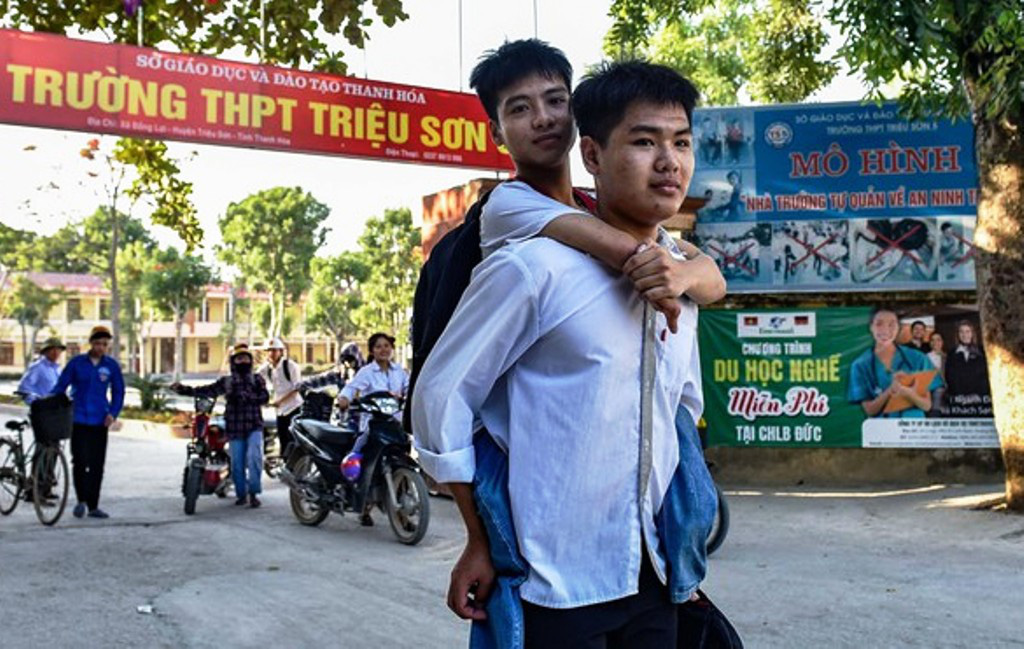 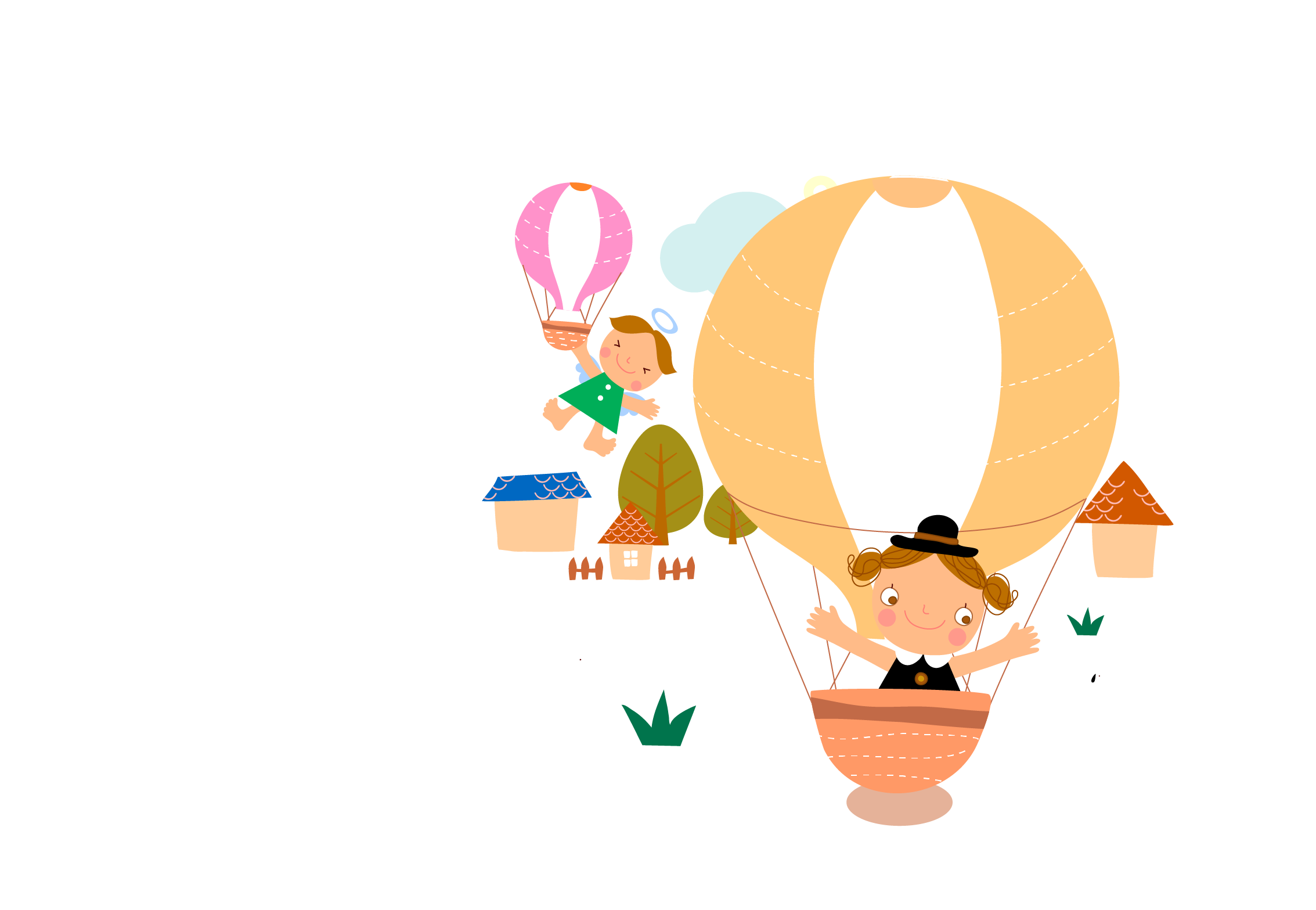 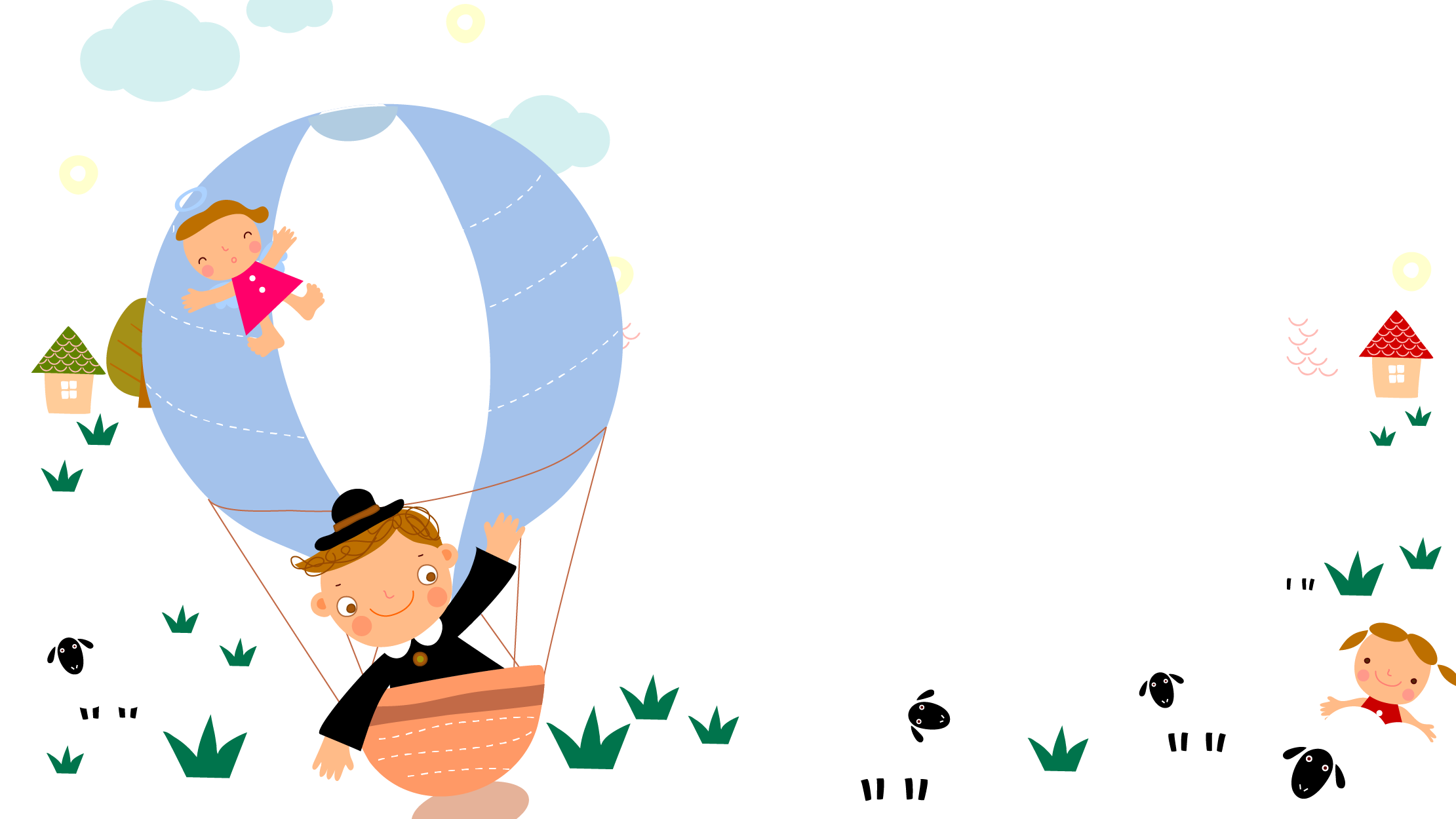 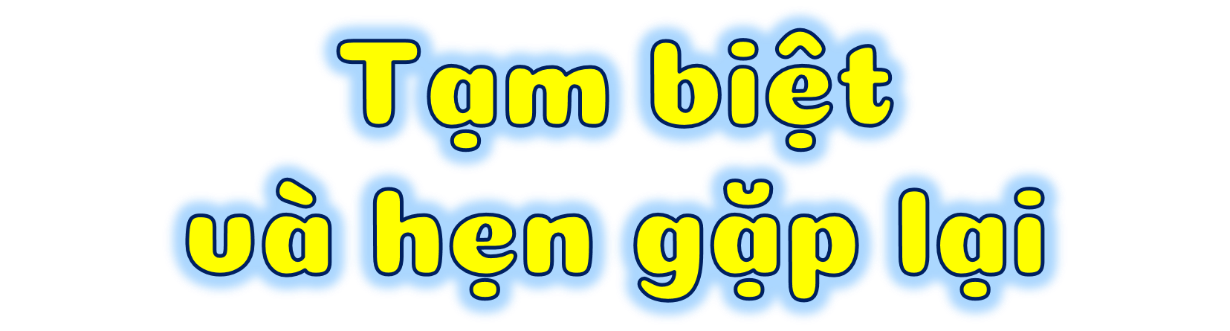